Approximation and Kernelization for Chordal Vertex Deletion
Bart M. P. Jansen    &    Marcin Pilipczuk
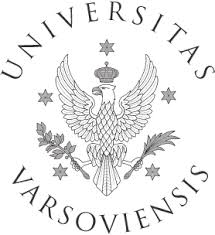 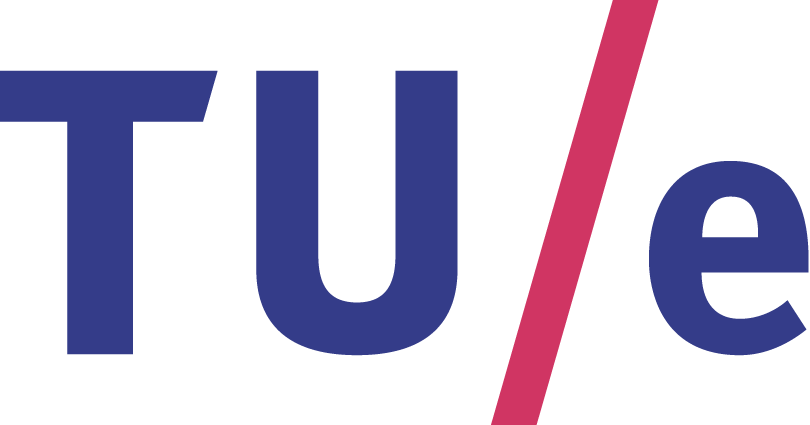 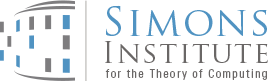 SODA 2017
January 18th 2017, Barcelona, Spain
Graph modification problems
Make a minimum number of changes to obtain some graph property








All NP-complete[Lewis&Yannakakis, JCSS’80]
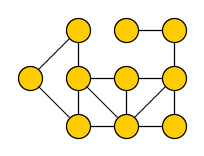 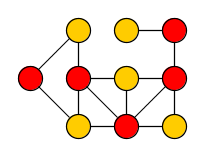 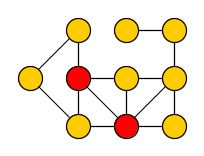 Vertex Cover
Delete vertices to get edgeless graph
Feedback Vertex Set
Delete vertices to get acyclic graph
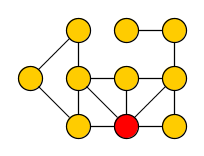 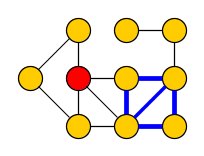 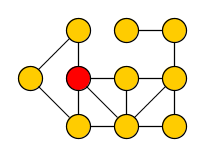 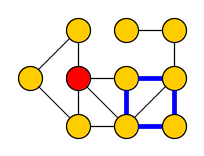 Vertex Bipartization
Delete vertices to get bipartite graph
Coping with NP-completeness
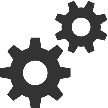 3
Coping with graph modification problems
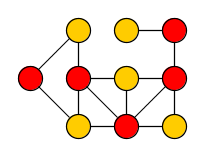 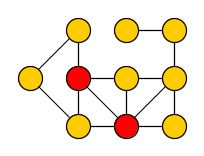 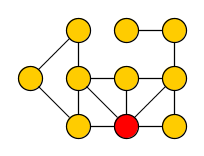 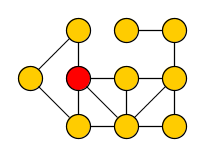 Difficulty of kernelizing Chordal Vertex Deletion
5
Our contribution
Resolves an open problem by Marx from 2006
Required to start the kernelization
After our arXiv preprint in May 2016:
bounds have been improved [next talk]
analogous results for Distance Hereditary Vertex Deletion [Kim & Kwon, arXiv’16]
6
Erdös-Pósa property for chordless cycles
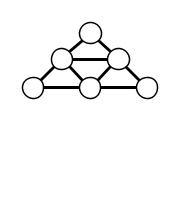 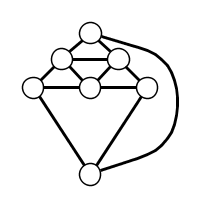 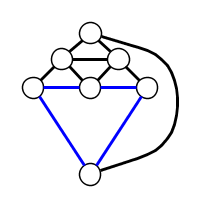 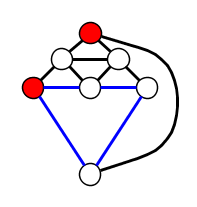 Can be used to identify vertices that must belong to any optimal solution
7
Sketch of the approximation algorithm
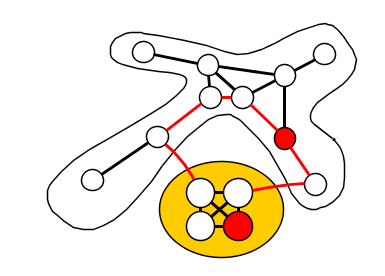 8
Sketch of the approximation algorithm
9
Sketch of the approximation algorithm
10
[Speaker Notes: Recursion tree has O(log n) levels, no level of the recusion tree has more than OPT non-chordal components because then there would be more than OPT disjoint chordless cycles => solution is larger than OPT.]
Sketch of the approximation algorithm
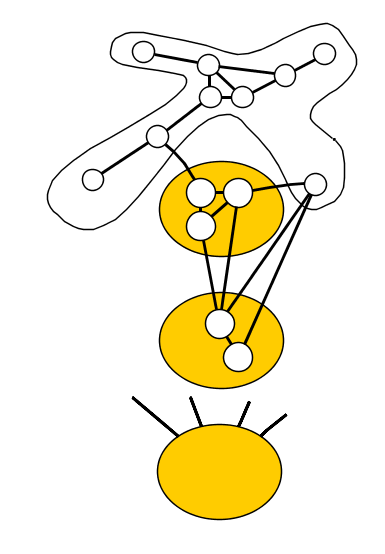 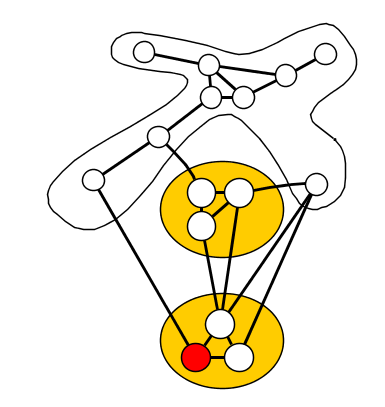 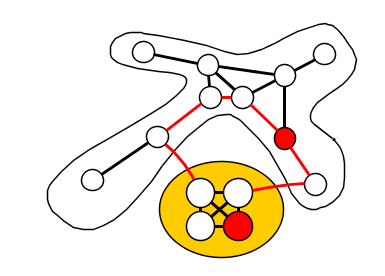 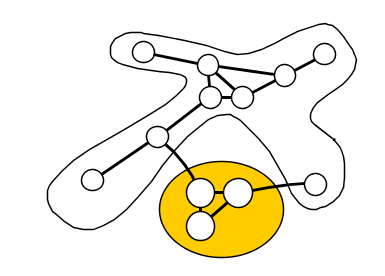 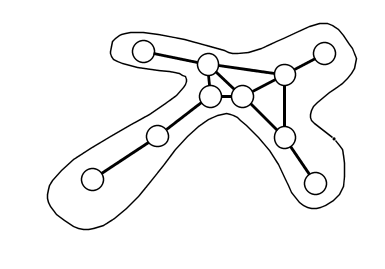 11
[Speaker Notes: Recursion tree has O(log n) levels, no level of the recusion tree has more than OPT non-chordal components because then there would be more than OPT disjoint chordless cycles => solution is larger than OPT.]
Sketch of the approximation algorithm
12
Conclusion
First polynomial kernel and poly(opt) approximation for ChVD




Based on graph-theoretic insights
Open: Poly kernel for Directed Feedback Vertex Set? Planarization?
Next talk: improvements to kernel size and approximation factor
13